CLASSIC ROADSIDE
Auckland
Hillsborough Rd - Hillsborough (IN)
PANEL ID: AUCK42-61
25,740Yes
Orientation:Physical Size:
Daily Visuals:Illuminated:
270°6 x 3m
This panel located on busy Hillsborough Rd reaches west suburban audiences en route to the Southwestern MW, south to the airport or west to Pt Chev and the CBD via the Waterview Tunnel. The panel also targets people heading to nearby suburbs of Three Kings, Royal Oak and Onehunga. Businesses in the vicinity include Bunnings, Briscoes, Rebel Sport and Countdown. This location is a standout for audiences that visit QSR, Petrol Stations, Supermarkets, Travel Agents and more (LANDMARKS ID).
Find on Google Maps
Find on Google Maps
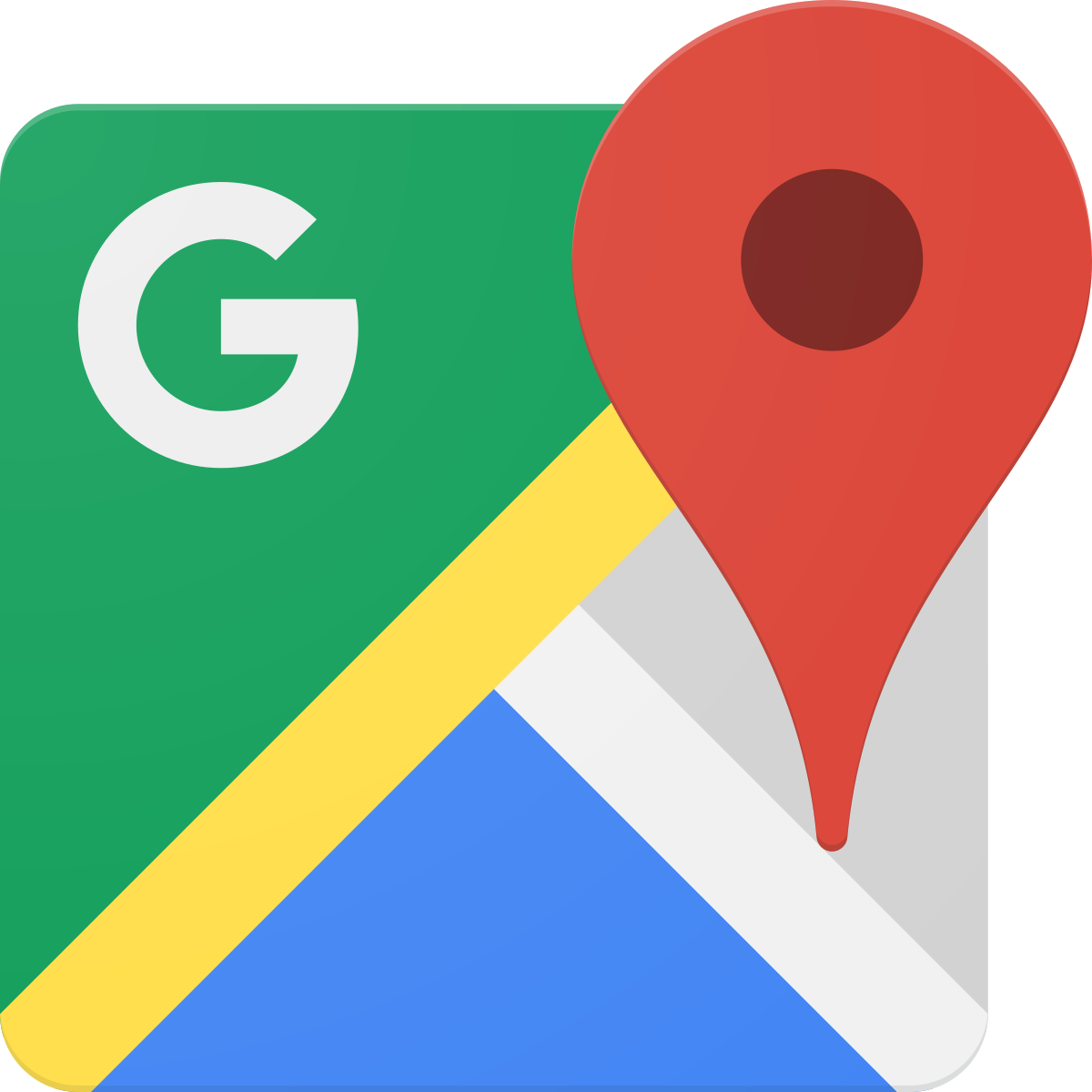 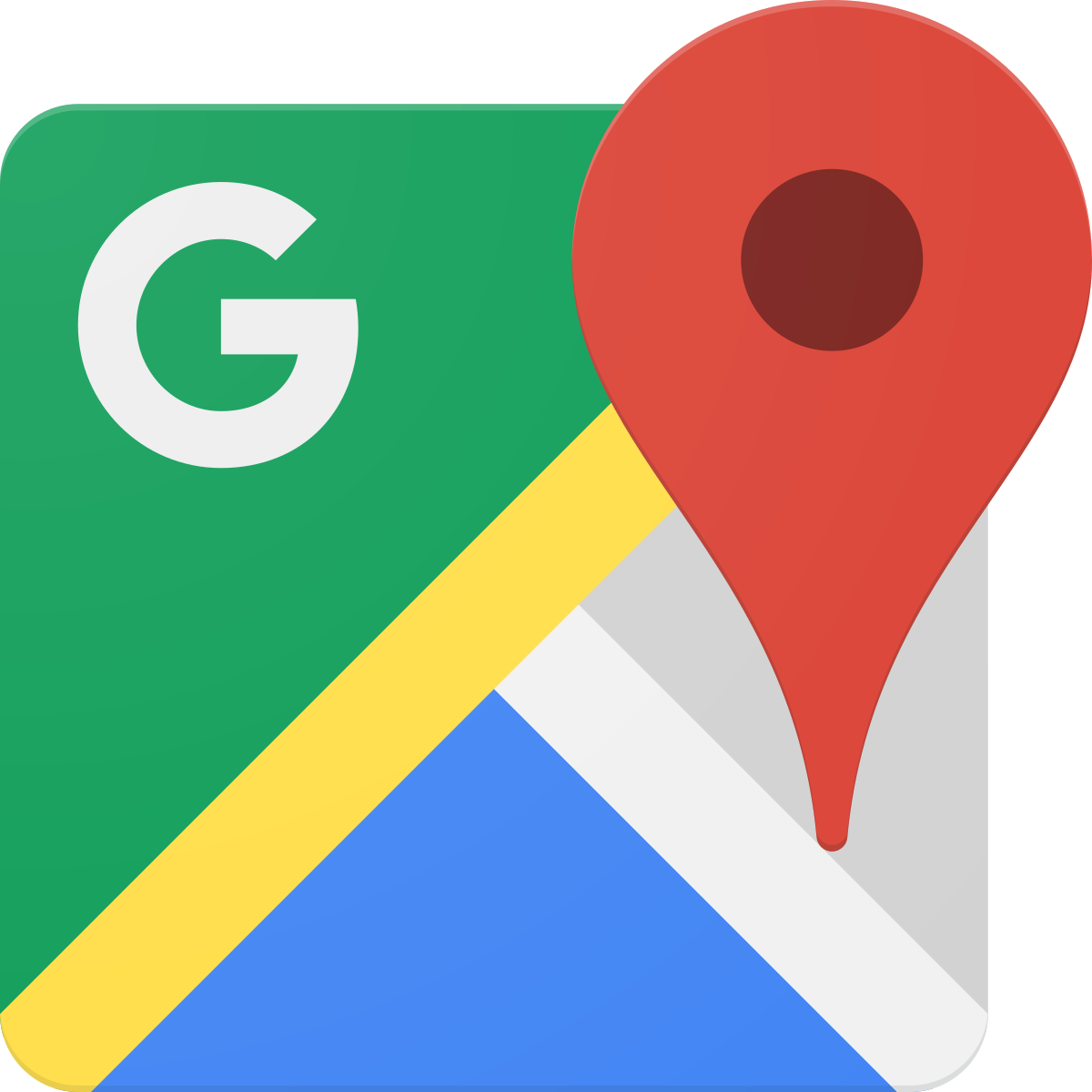